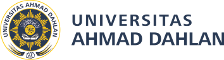 Hakekat penelitian
Muh. Ragil Kurniawan
Pendidikan Guru Sekolah Dasar FKIP-UAD
Fungsi Penelitian
Menjawab persoalan/kebenaran
	 empiris
Menjawab persoalan/kebenaran
	 teoritis
Cara ilmiah
Tujuan penelitian
Masalah Penelitian
Tahap paling krusial, sebab tujuan akan menjawab permasalahan. Kalau permasalahan tidak jelas , penelitian tidak bisa dilakukan dengan baik.
Penemuan masalah harus dibarengi dengan pemecahan masalah.
Proses penemuan masalah: Identifikasi bidang, pemilihan pokok masalah, dan perumusan masalah.
Masalah/Pertanyaan Penelitian
Telaah Teori
Hipotesis
PENGUJIAN FAKTA –Pemilihan Data         - Pengumpulan Data   -  Analisis Data
Hasil
KESIMPULAN
Tipe Masalah Penelitian
Masalah dalam lingkungan organisasi
Masalah dalam area tertentu suatu organisasi.
Persoalan teoritis untuk menjelaskan fakta.
Permasalahan yang perlu jawaban empiris.
Kriteria Masalah
Merupakan Bidang masalah dan topik yang menarik.
Signifikansi secara teoritis dan praktis.
Dapat diuji melalui pengumpulan data dan analisis data.
Sesuai dengan waktu dan biaya.
Sumber Penemuan Masalah
Kajian teoritis
	telaah pustaka

Kajian Empiris
	hasil pengalaman langsung
Perumusan Masalah
Rumusan harus jelas dan tegas.
Tidak ambiguitas
Mengekspresikan hubungan antara dua variabel atau lebih.
Continue..........
Penelitian sebagai bagian dari CARA MEMPEROLEH KEBENARAN
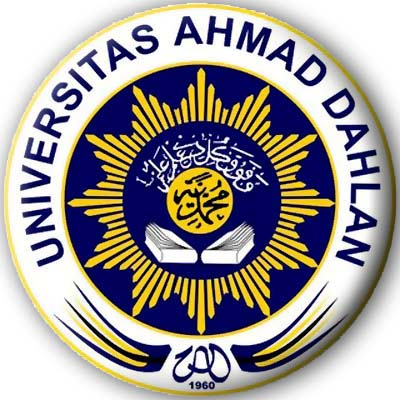 Muh. Ragil Kurniawan, M. Pd
Pendidikan Guru Sekolah Dasar
Universitas Ahmad Dahlan
“Manusia selalu mencari kebenaran........”
KEBENARAN........
Adakah kebenaran itu ada.......
Pak Guru Bohong.
Kemarin 10 itu 7+3, tapi kok sekarang
10 itu 5x2, mana yang bener sih..??
Sudut pandang anda mempengaruhi hasil yang anda lihat!!
Gambar apakah ini???
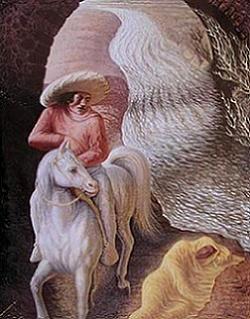 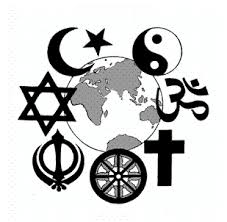 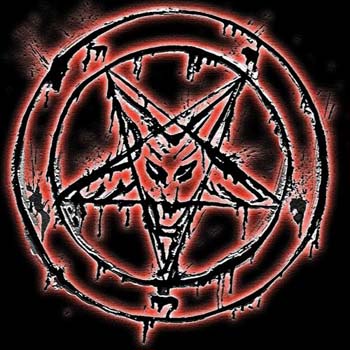 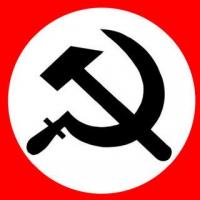 4 Tingkat Kebenaran
Kebenaran Indera
Paling sederhana dan pertama dialami manusia
Kebenaran Ilmiah
	Pengalaman yang didasarkan pada indera, diolah dengan rasio
Kebenaran Filosofis
	Didasarkan pada rasio murni, renungan yang mendalam
Kebenaran Religius
	Kebenaran Mutlak yang bersumber dari tuhan dan dihayati oleh kepribadian dengan integritas keimanan dan kepercayaan
PENGETAHUAN MANUSIA
TEORI KEBENARAN
Koherensi
Korespondensi
Pragmatik
Kebenaran Ilahi
Teori koherensi
Suatu kenyataan dianggap benar bila pernyataan itu bersifat koheren atau konsisten dengan pernyataan-pernyataan sebelumnya yang dianggap benar.

“semua manusia pasti mati”
“siti manusia, siti pasti mati”
PENGEMBANGAN ILMU
How do we know what is?
What is usefulness & ethical?
What is?
ONTOLOGY
EPISTEMOLOGY
AXIOLOGY
METHODOLOGY
How to we find out?